ИНСТРУКЦИИ ПО ТЕХНИКЕ БЕЗОПАСНОСТИ НА УРОКАХ ТЕХНОЛОГИИ 6 и 7 классов
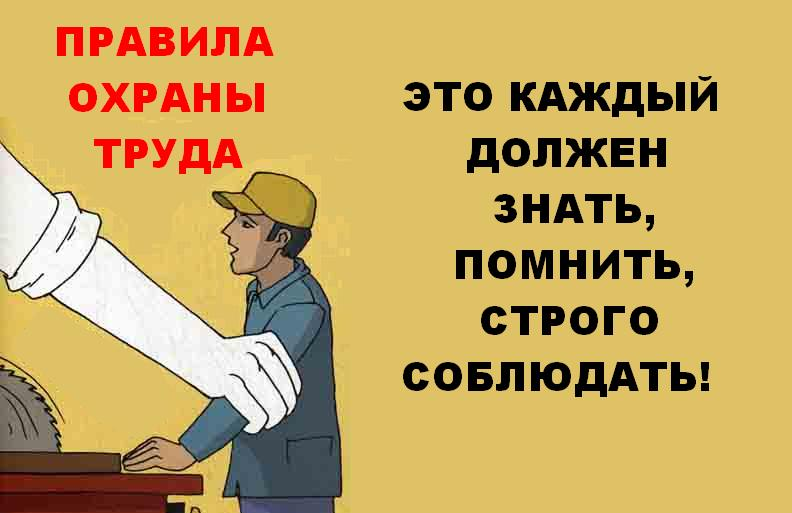 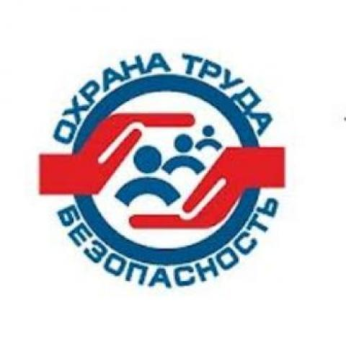 Выполнил учитель технологии 
Тимофеев А.Б.
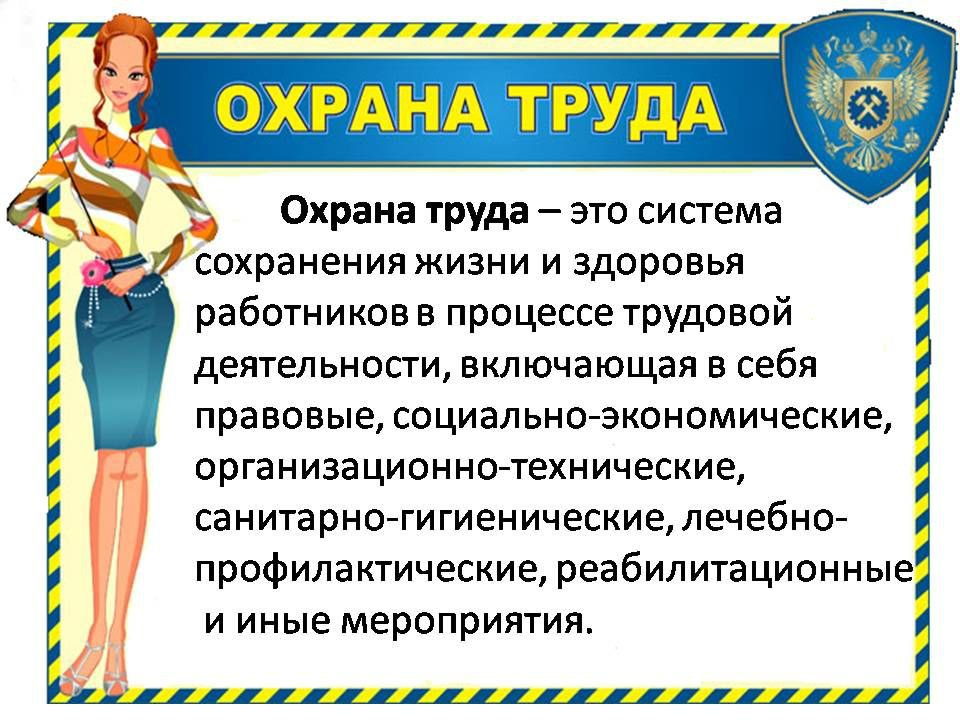 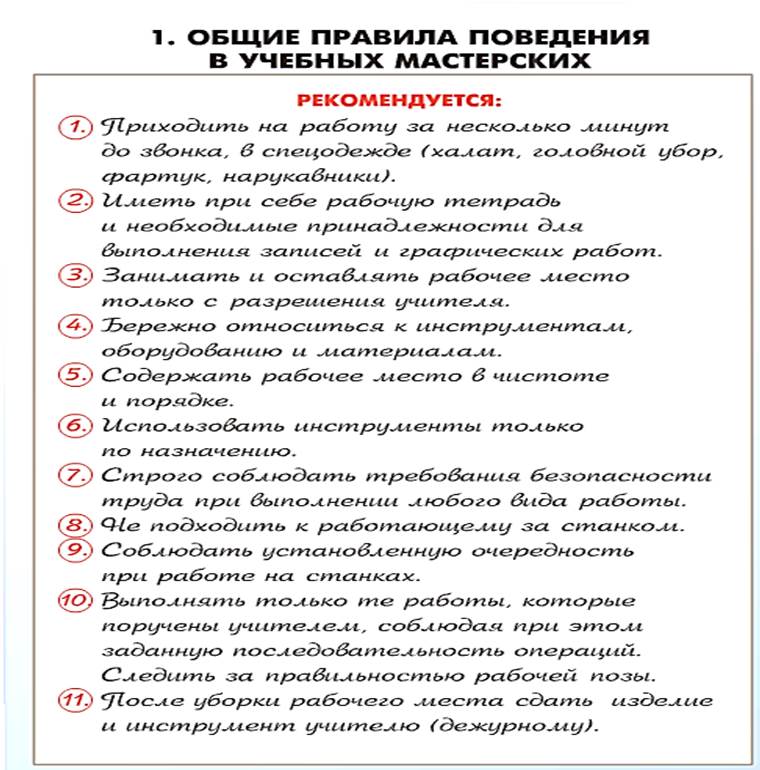 Инструктаж – как свод законов:Руководствуйся и знай,И в работе неуклонноПункт за пунктом выполняй!!!
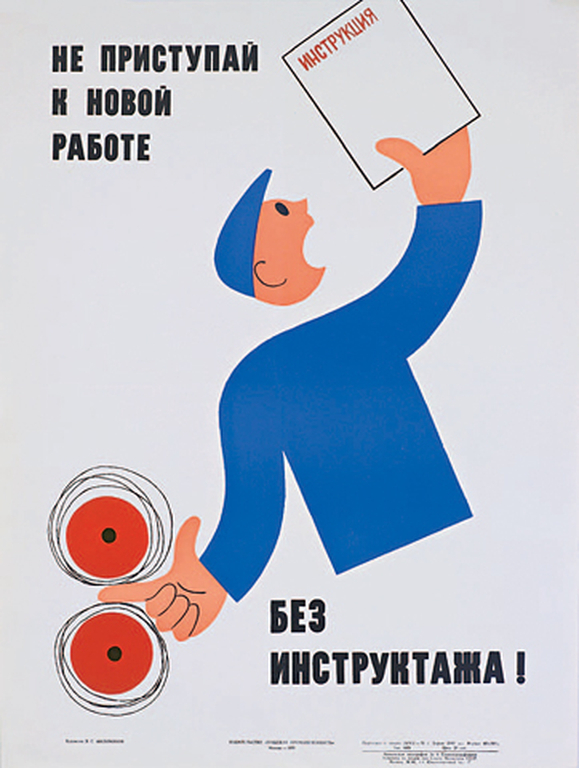 Общие требования безопасности работы
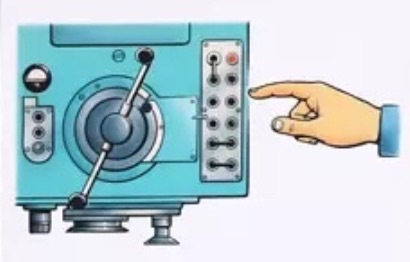 Содержите рабочее место в чистоте
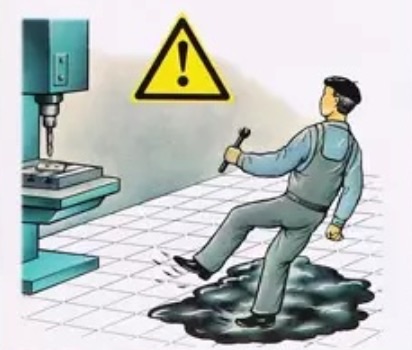 Запрещается включать незнакомые кнопки и рычаги
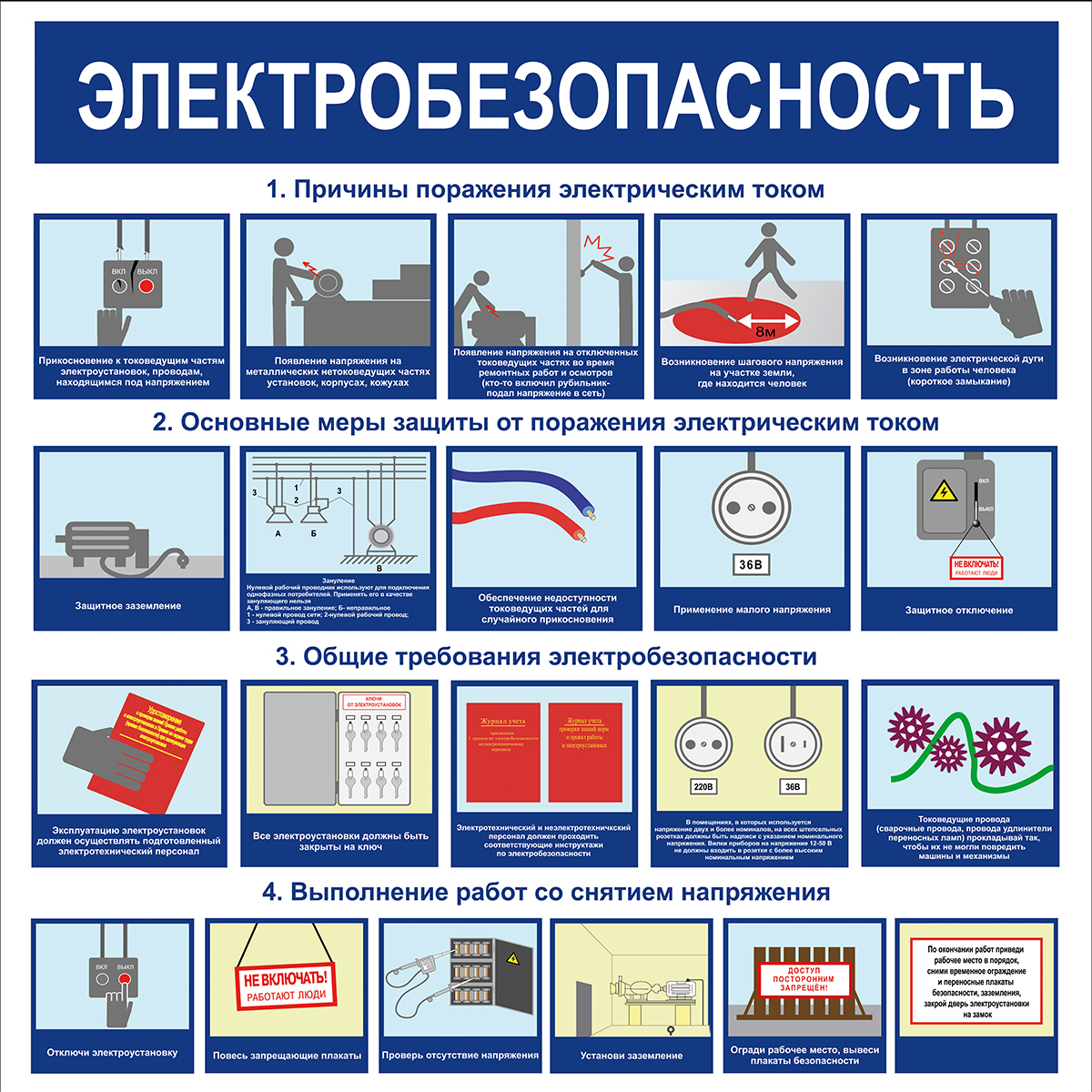 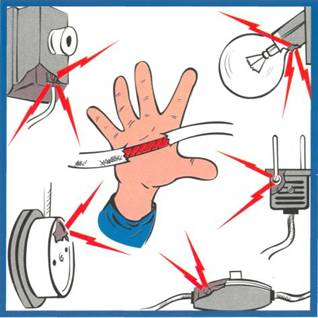 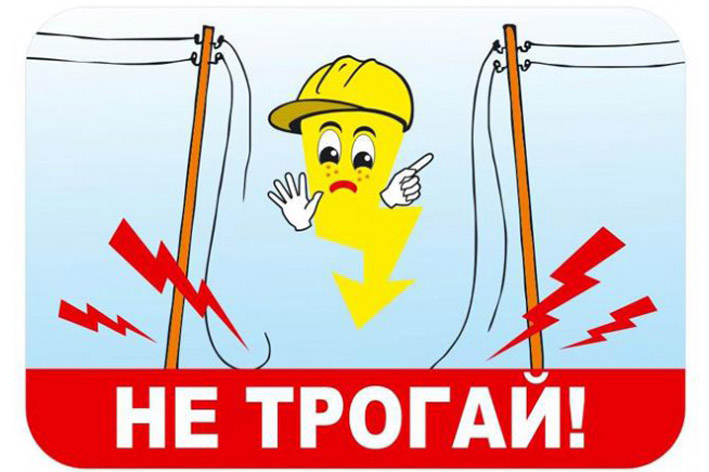 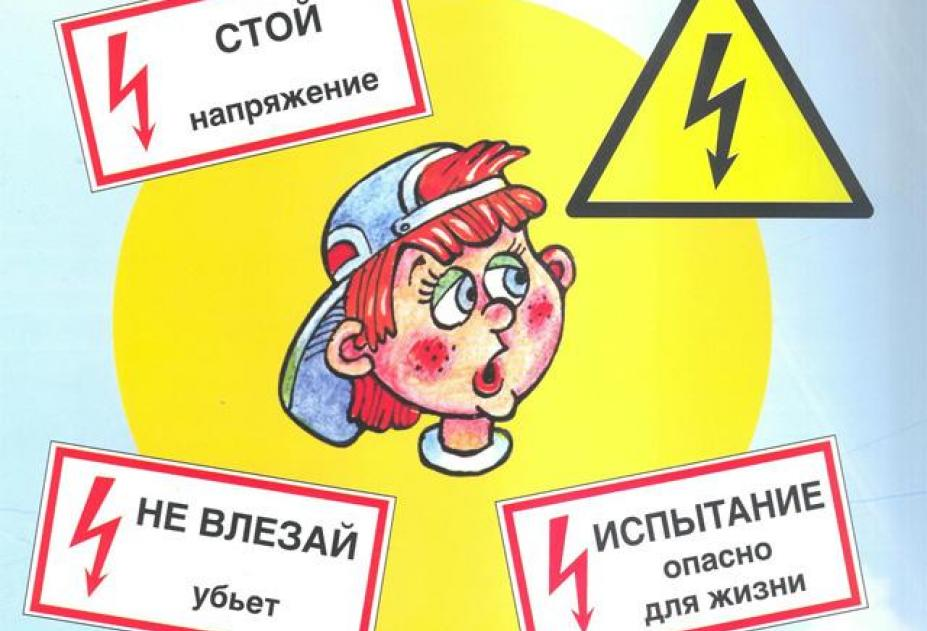 провода, розетки,
лампочки, выключатели!!!
Средства защиты-спецодежда
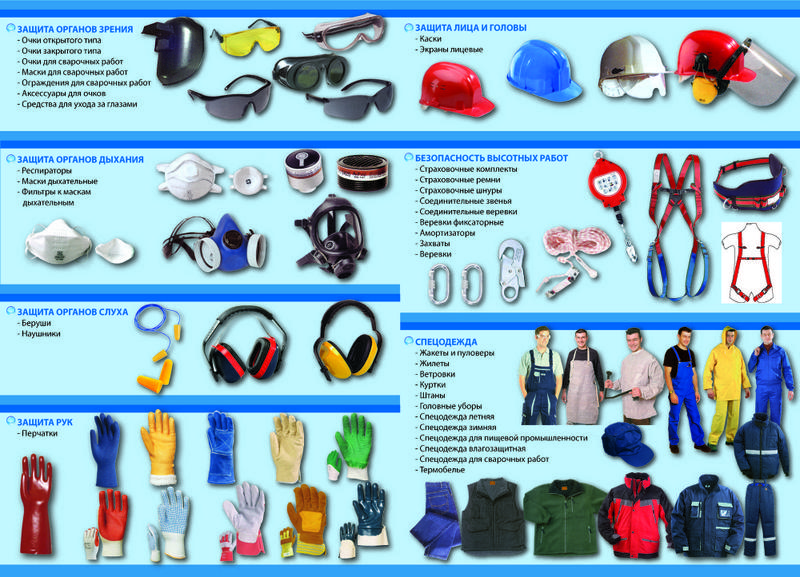 Общие требования безопасности работы на станках
Перед началом работы на станке необходимо:
1. Привести в порядок спецодежду: застегнуть пуговицы, завязать тесемками обшлага рукавов, заправить одежду так, чтобы не было свисающих концов, убрать волосы под головной убор.
2. Проверить надежность заземления.
3. Проверить состояние электропроводки (нет ли внешних признаков нарушения проводки).
4. Проверить исправность местного освещения.
5. Закрыть концы вращающихся валов защитными колпаками. Кожухами и крышками должны быть закрыты ременные, цепные и зубчатые передачи.
6. Проверить состояние местных грузоподъемных средств (не должно быть обрывов прядей у тросов. На тросах и канатах должны быть бирки о технической проверке. Должны быть в исправности блоки и другие механизмы).
7. О замеченных неисправностях надо сообщить мастеру, и до устранения их к работе не приступать.
8. Проверить крепление обрабатываемой детали на станке. Крепление должно быть достаточно надежным, чтобы усилиями резания оно не нарушалось.
9. Не оставлять крепежный, мерительный и иной инструмент на рабочей поверхности стола и вблизи зоны резания.
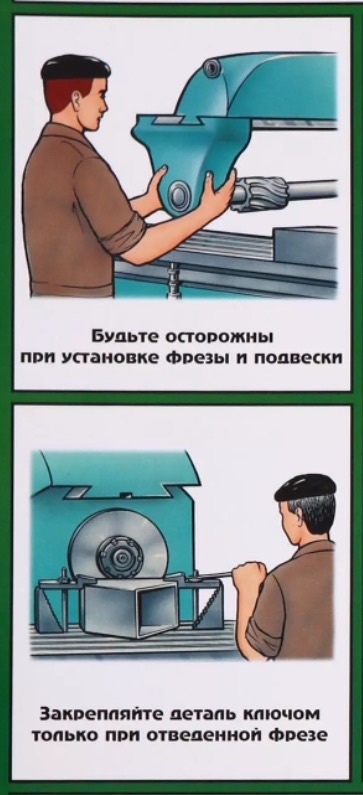 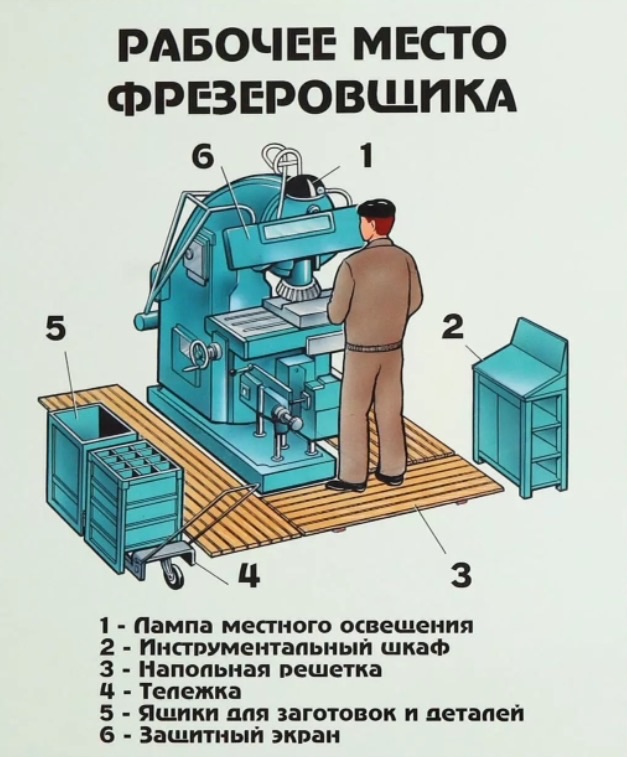 Станки фрезерной группы
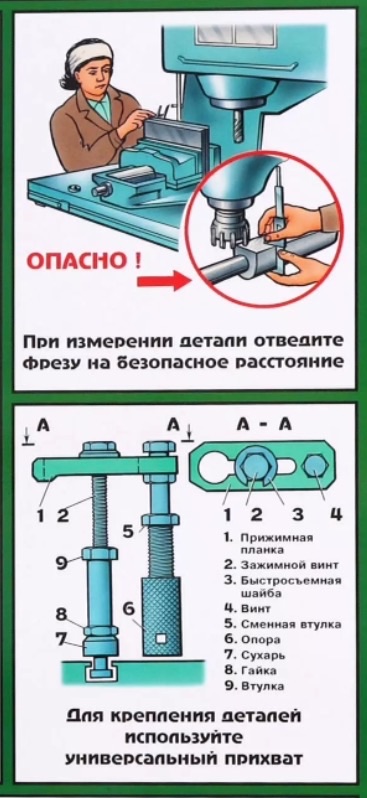 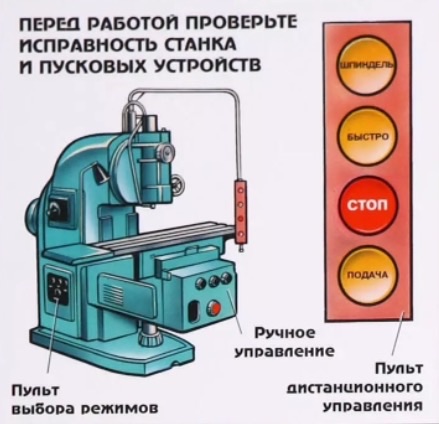 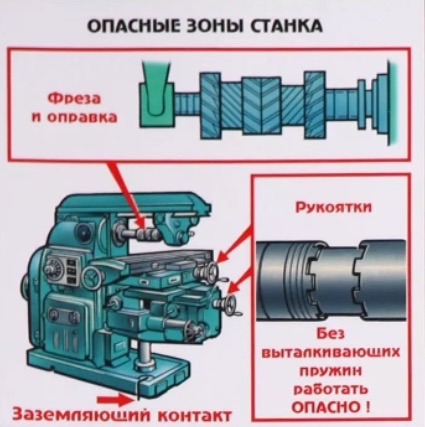 Внимание!!!
Опасно
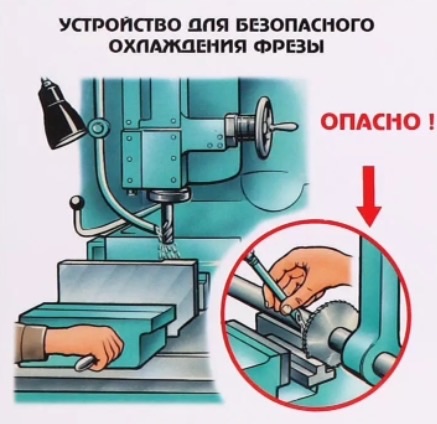 Установка и съем детали
Контроль разме -ров детали
Уборка стружки
Переключение скоростей
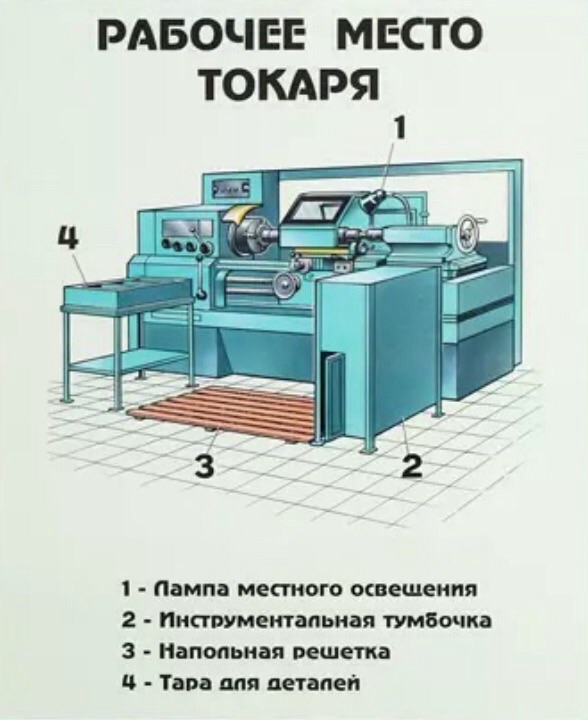 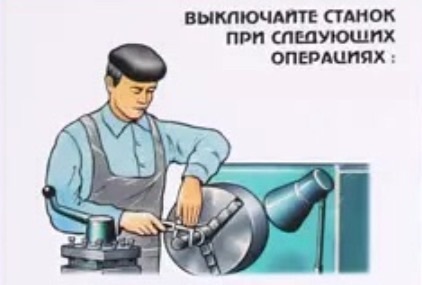 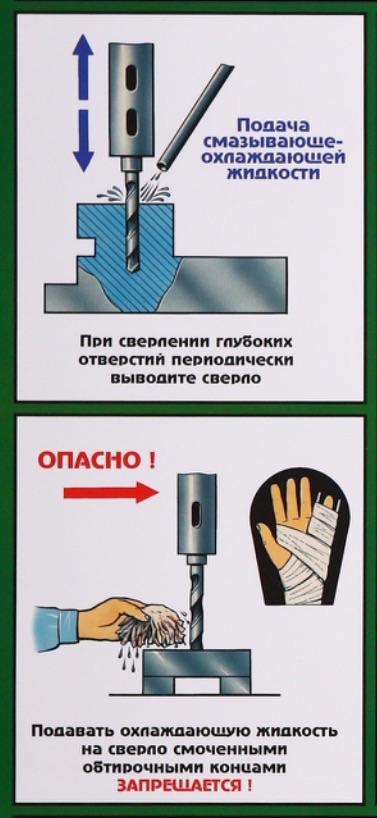 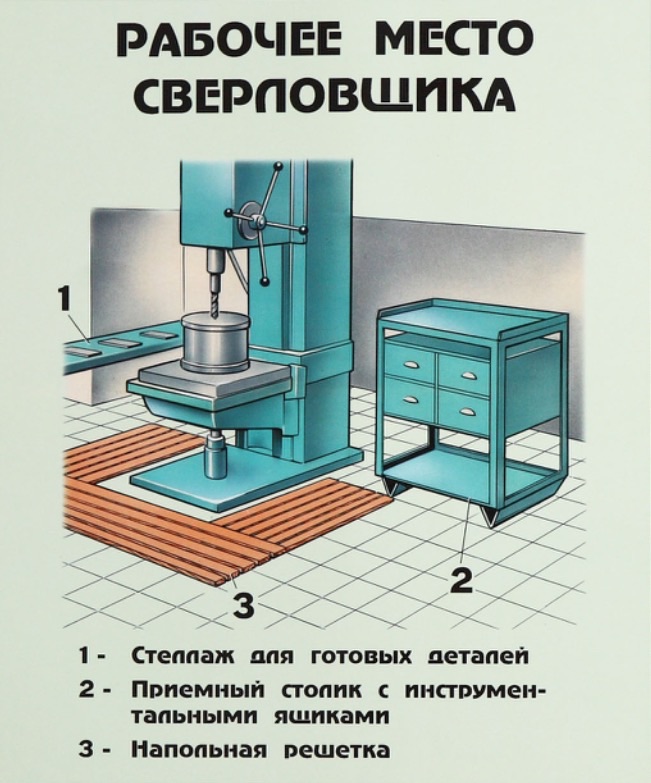 Внимание!
опасные зоны сверлильного станка
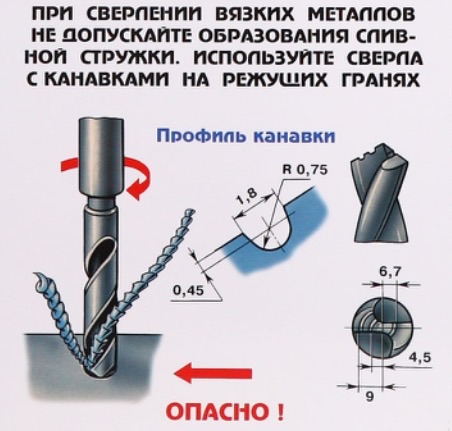 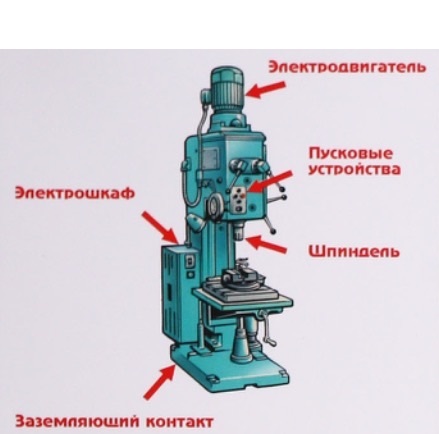 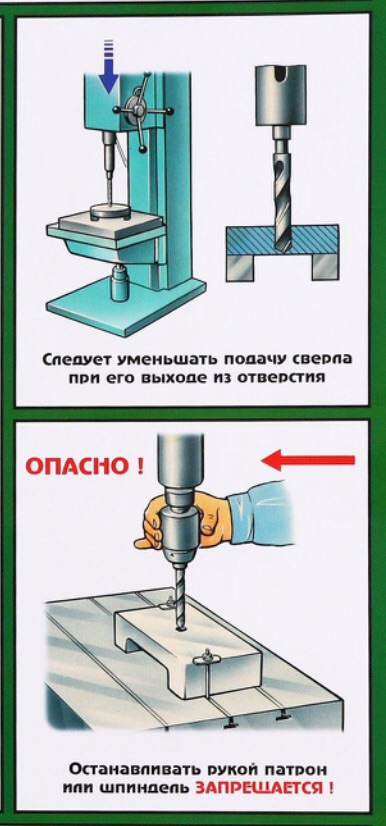 Станки сверлильной группы
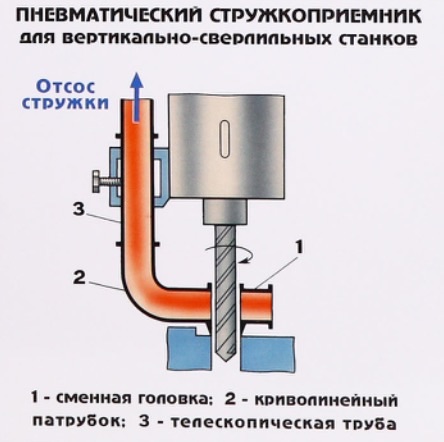 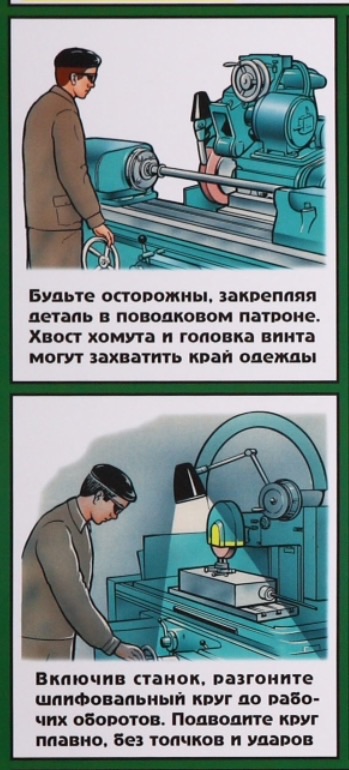 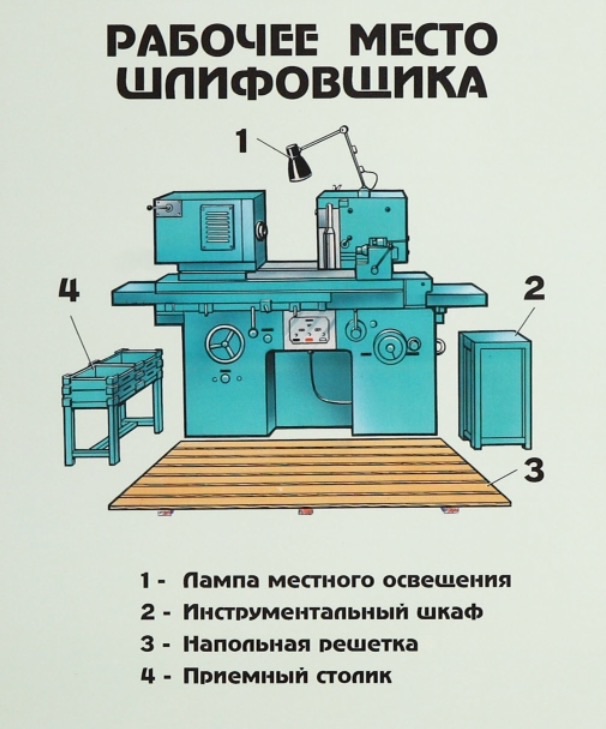 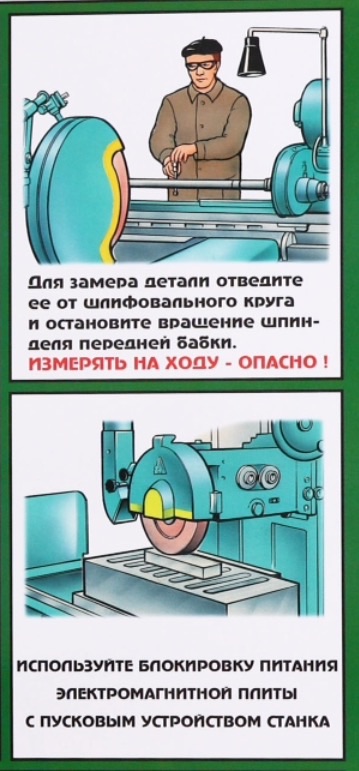 Запомни:
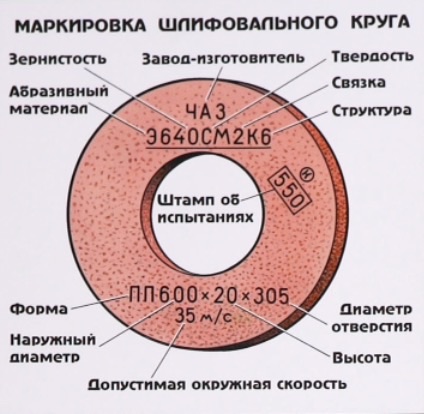 В процессе резания на станке необходимо:
1. Пользоваться защитными козырьками и защитными очками.
2. Находиться по возможности дальше от зоны резания и вращающихся узлов, если по условиям работы их нельзя закрыть кожухами или щитками. Большую опасность представляют вращающиеся валы, оправки, борштанги с выступающими винтами, шпонками и другими деталями. Они способны захватывать одежду работающего у станка.
3. Нельзя укреплять детали системы охлаждения, дополнительно закреплять деталь, сметать стружку с детали, или с крепежных устройств, передавать какие-либо предметы над зоной резания, производить замеры и т. д.
4. Нельзя отвлекаться от наблюдения за работой станка.
По завершению резания на станке необходимо:
1. Очистить деталь, приспособление и части станка от стружки щеткой.
2. Помнить о том, что в процессе обработки на детали образуются заусенцы.
3. Во избежание ранений после обработки детали необходимо в зависимости от твердости материала воспользоваться для снятия заусенцев либо слесарным инструментом, либо абразивным бруском.
4. Помнить, что стружка, разбросанная на полу, может быть причиной порчи обуви и травмы ног. Если в процессе резания произойдет разброс стружки, по окончании работы, рабочее место необходимо привести в порядок.
Спасибо за просмотр…
	Всегда помни: 
на уроках технологии при работе на верстаках или станках, ты всегда находишься в зоне повышенной опасности! 
Будь внимателен и 
осторожен!
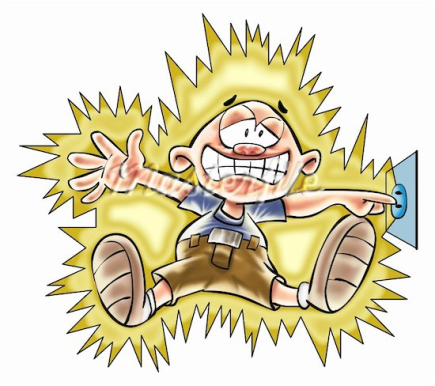 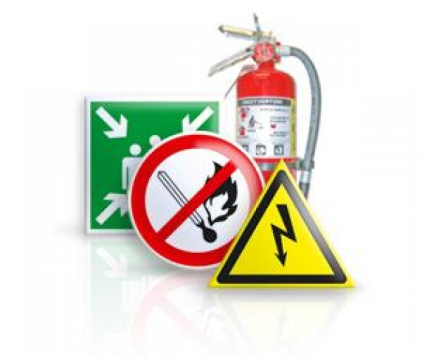